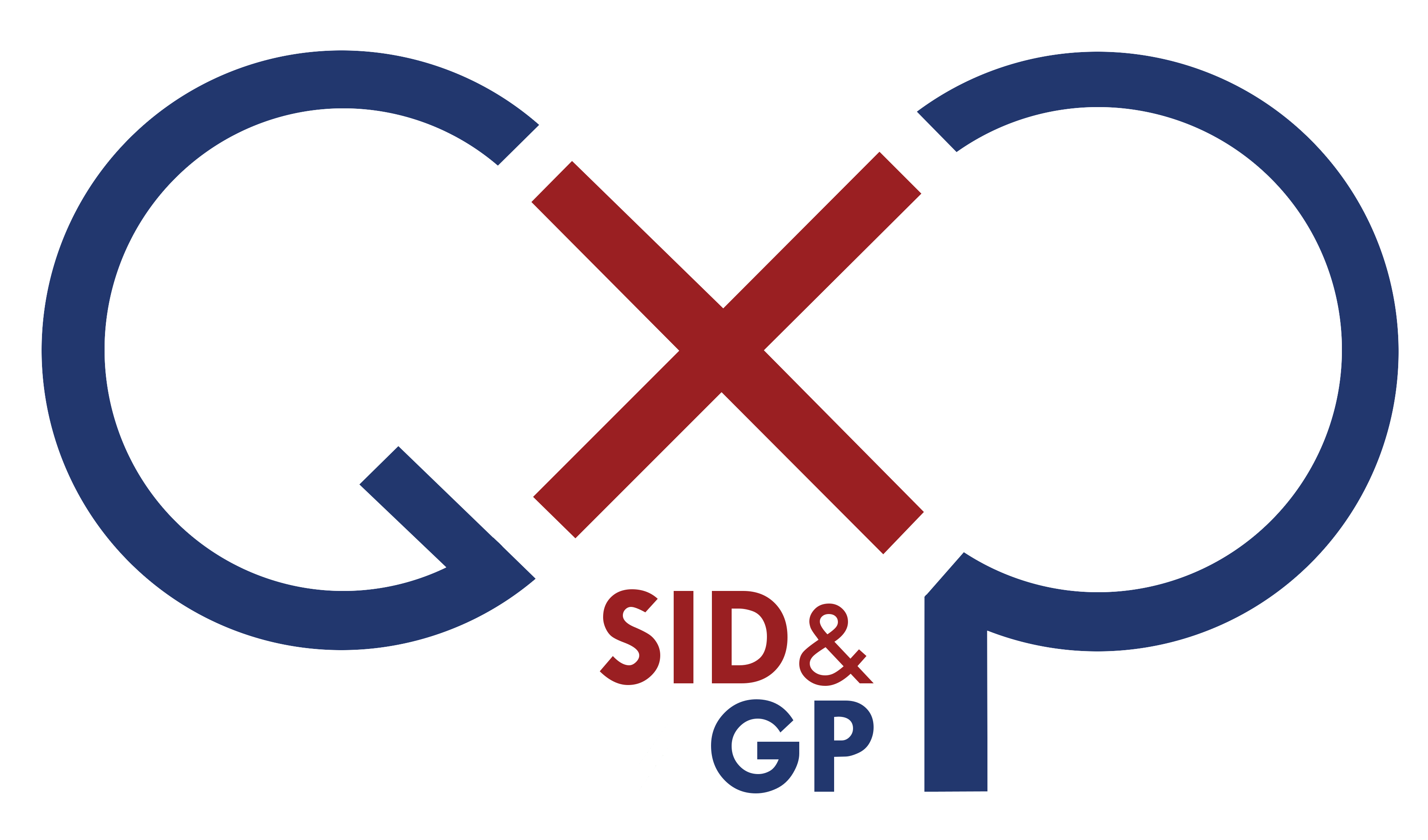 Interaction between Russia and India in the field of quality control of pharmaceutical production. Priority areas of cooperation.
Mumbai, February 21, 2019
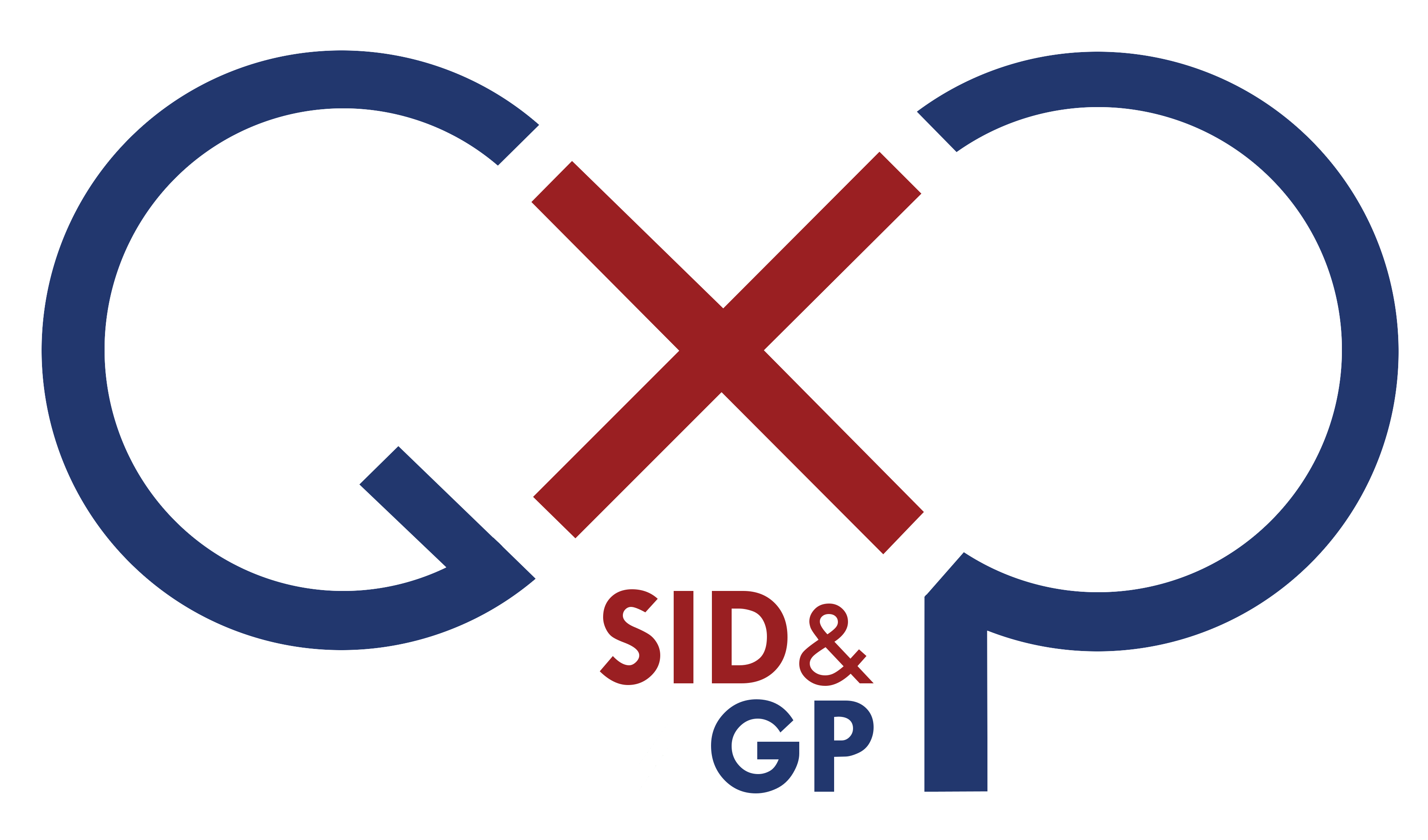 GMP inspections in India
As for now, 10 production sites are to receive the decision
26 production sites are scheduled to be inspected
*  Comparing with the total amount of inspections. India holds the second line in the list of the overall number of inspections performed.
** Comparing with the total numbers of inspections performed, GMP certificates issued and refusals in India.
2
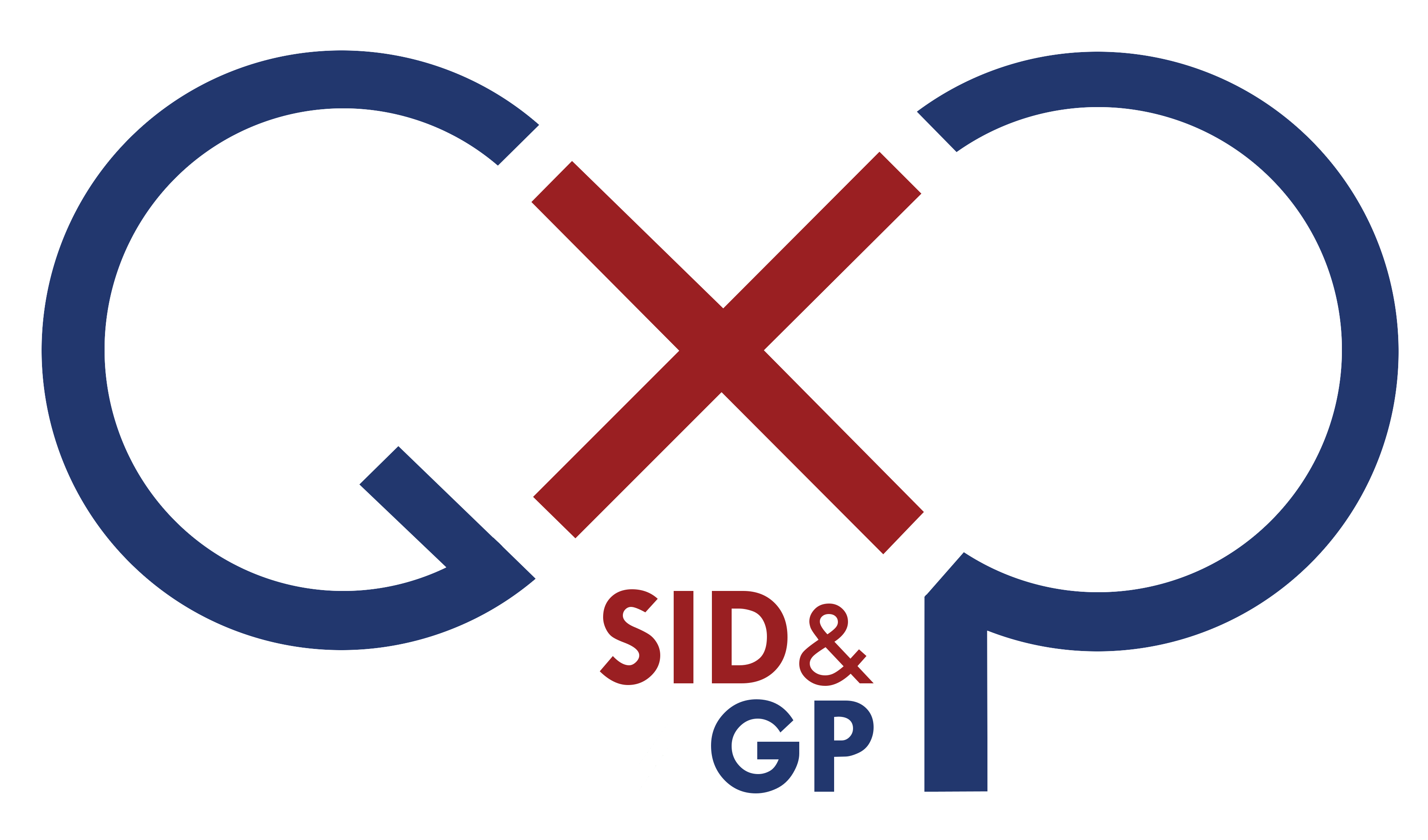 Non-conformities revealed during GMP inspections in India
2018

Total number of non-conformities revealed in India – 661

Critical non-conformities – 50

Major non-conformities – 371

Minor non-conformities - 240
3
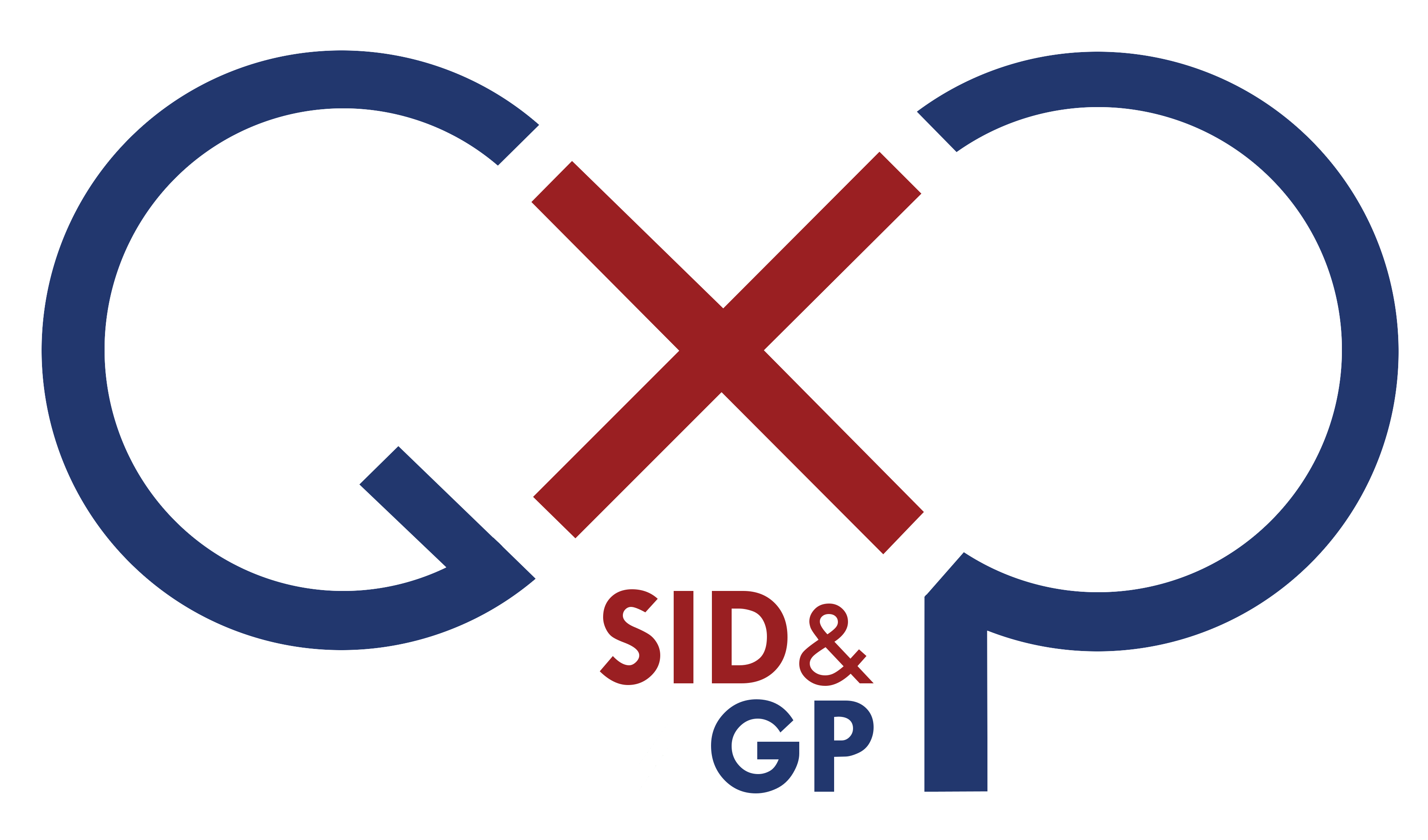 Sales in Russian Federation
Total market (2017) 
USD 22,34 bn
Total market (2018) 
USD 21,43 bn
Indian Products maintain a stable medicines market share of 3 %
2017

USD 0,84 bn
2018

USD 0,77 bn
4
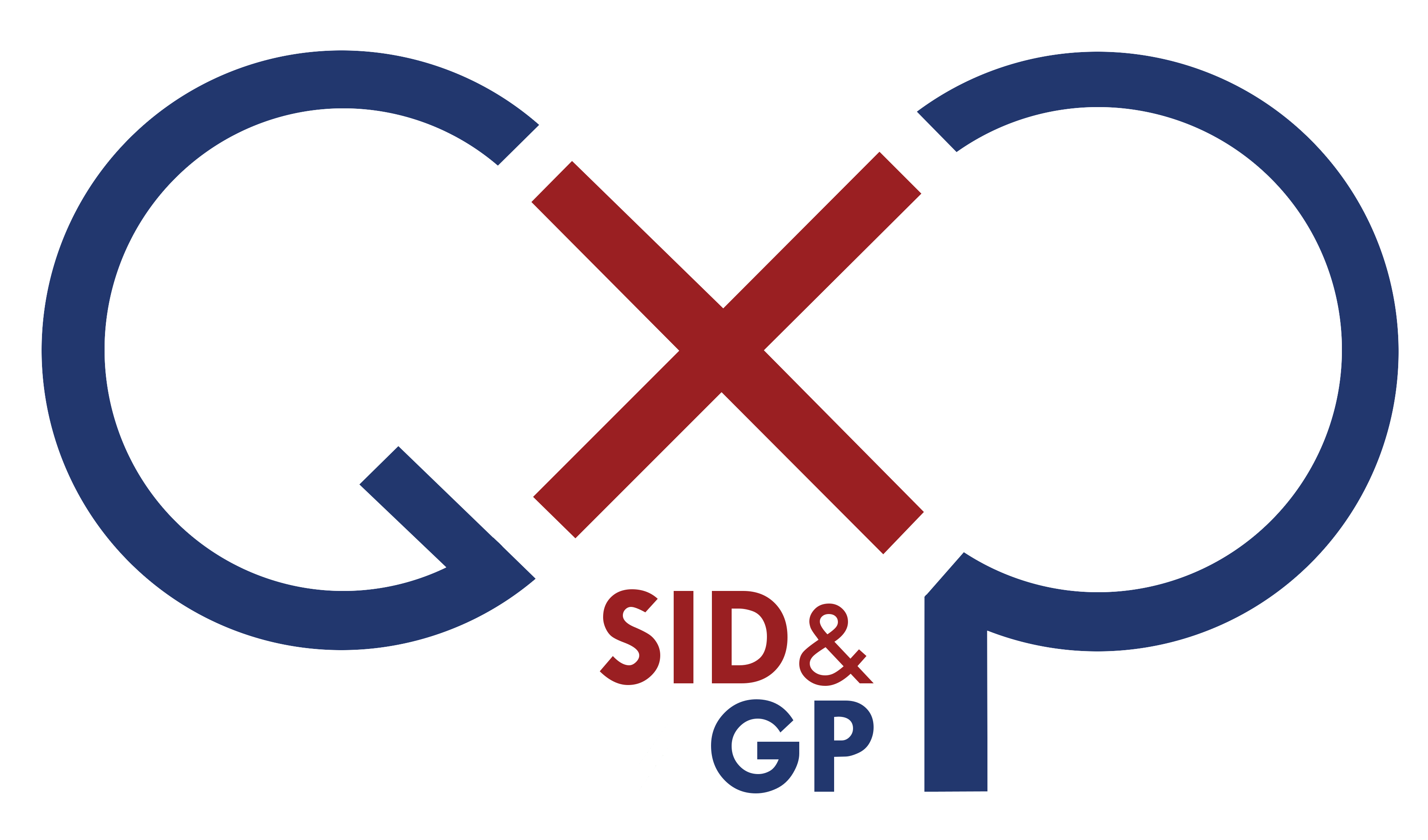 Cooperation with CDSCO, we suggest the following activities:
■ Signing the MoU between CDSCO and SID & GP in order to officially establish professional reliable bilateral cooperation 

■ Participation of CDSCO inspectors as observers in GMP inspections performed by SID & GP in India

■ Organizing training GMP inspections at production sites in India

■ Promoting joint publishing activity (joint articles in GMP news etc.)

■ Pro-active involvement of CDSCO in collaboration in the framework of BRICS 

■ Participation of CDSCO in the IV All-Russia GMP Conference (September 23-25, 2019, Svetlogorsk, Russia)

■ Participation of Indian students in the III G*P Summit (dates and venue to be confirmed)*

* Indian student received a special award upon the results of participation in the II G*P Summit
5
Thank you for your attention!
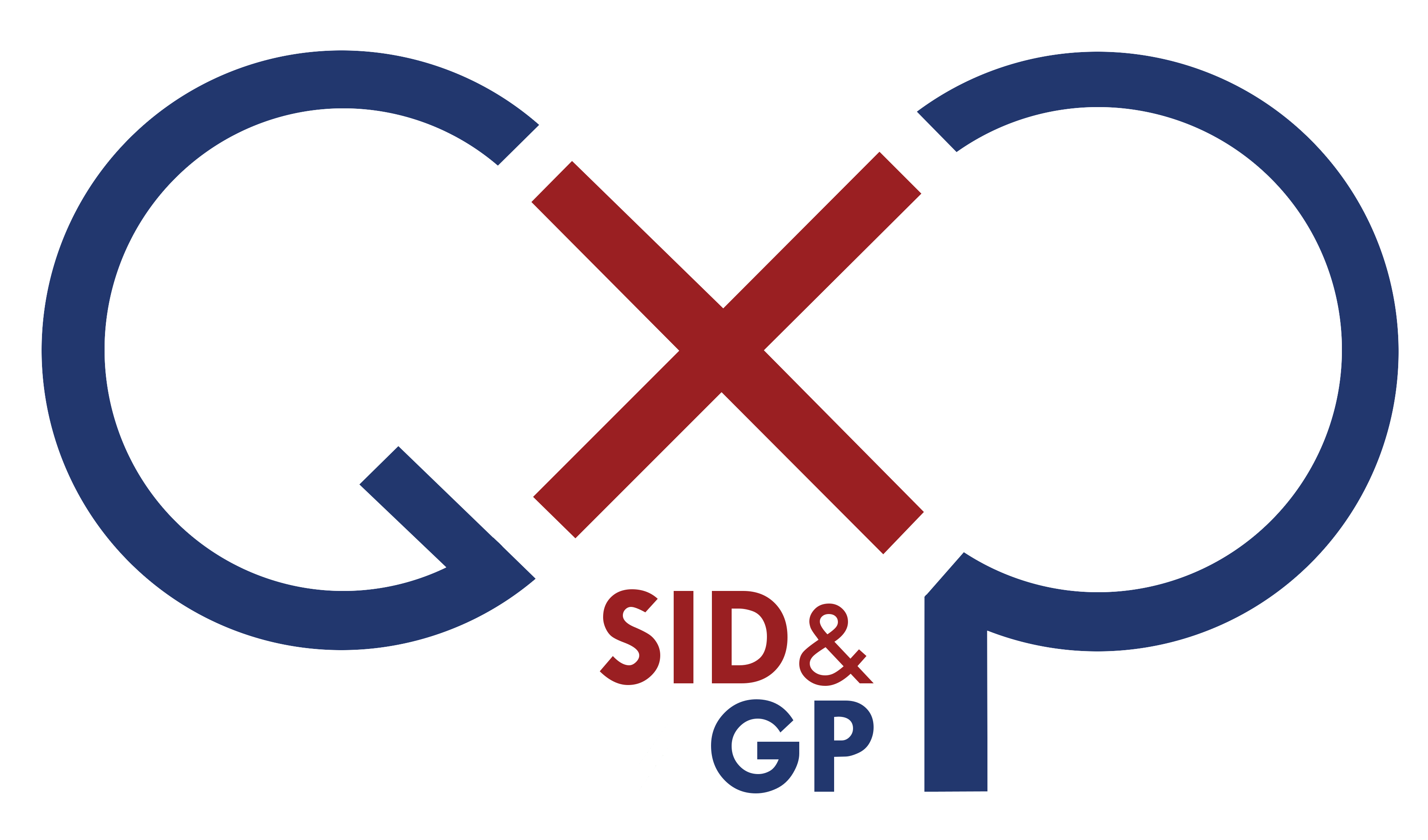 6